PHÒNG GIÁO DỤC VÀ ĐÀO TẠO QUẬN LONG BIÊNTRƯỜNG MẦM NON NGUYỆT QUẾ
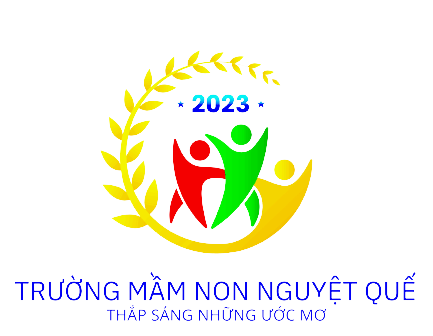 TẠO HÌNH
ĐỀ TÀI: TÔ NÉT VÀ TÔ MÀU NHỮNG CHIẾC Ô
LỨA TUỔI: MẪU GIÁO NHỠ ( 4-5 TUỔI)
NGƯỜI DẠY: NGUYỄN THỊ THU TRANG
Năm học : 2023 - 2024
I. Mục đích – Yêu cầu
1. Kiến thức- Trẻ biết cách cầm bút màu bằng tay phải, và di màu ngang đều tay.- Trẻ chọn màu theo sở thích để tô màu chiêc ô .2. Kỹ năng- Rèn cho trẻ kỹ năng cầm bút bằng 3 đầu ngón tay và tô màu đều tay.3. Thái độ- Giáo dục trẻ giữ gìn và bảo vệ sản phẩm của mình và của bạn
II. Chuẩn bị
1. Đồ dùng của cô
   - Giáo án điện tử.
   - Bảng tương tác, que chỉ
   - Băng nhạc các bài hát
   - Máy tính, máy chiếu.
2. Đồ dùng của trẻ
   - Vở bé hoạt động tạo hình.
III. Cách tiến hành
1. Ổn định tổ chức
    - Cô và trẻ hát bài: “Trời nắng trời mưa” và trò chuyện.
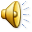 2. Phương pháp, hình thức tổ chức
Quan sát tranh mẫu







Cô có bức tranh vẽ gì đây?
Chiếc ô được cô tô bằng những màu gì?
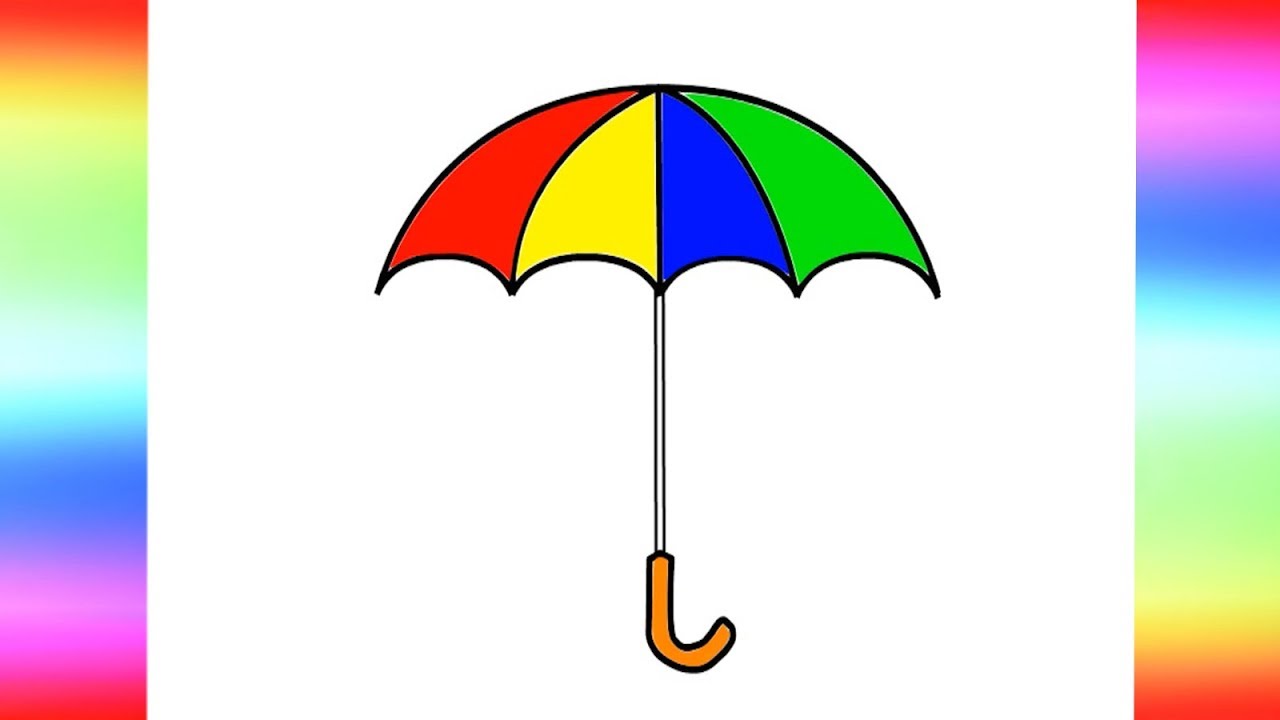 Cô hướng dẫn trẻ tô nét và tô màu
-  Để tô màu chiếc ô, cô sẽ chọn màu theo sở thích để tô. Cô cầm bút bằng 3 đầu ngón tay và cầm bằng tay phải, tay trái cô giữ bức tranh, cô tô đều tay, di màu ngang. Cô tô thật khéo để màu k lem ra ngoài.
* Trẻ thực hiện
Cô cho trẻ tô và quan sát trẻ tô bài.
Tô xong cô cho trẻ lên trưng bày sản phẩm.
Cô và trẻ cùng nhận xét.
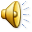 3. Kết thúc
Nhận xét tuyên dương trẻ và chuyển hoạt động